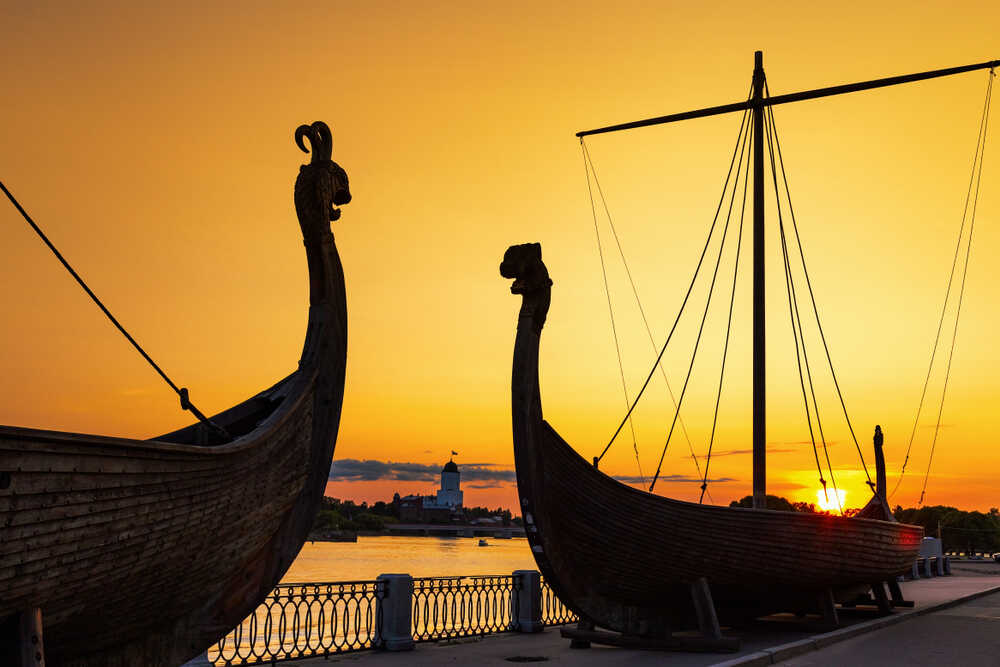 Отчет методического отдела      МКУ «Выборгский районный информационно-методический центр»  
2022-2023 учебный год
Международная профессиональная олимпиада учителей «Профи - 2022» участники отборочного тура
ПОБЕДИТЕЛИ МЕЖДУНАРОДНОЙ  ПРОФЕССИОНАЛЬНОЙ  ОЛИМПИАДЫ 
 УЧИТЕЛЕЙ «ПРОФИ - 2022»
учитель английского языка 
БОУ «СОШ № 10»
«Учитель года- 2023» за 20 лет конкурса приняли участие 222 педагога
«Педагогические надежды – 2023»за 9 лет организации конкурса приняли 60 педагогов
«Воспитатель года – 2023»с 2010 по 2022 год приняло участие 80 педагогов
Победители муниципальных профессиональных конкурсов -2023
Конкурс любителей русской словесности
В этом году в муниципальном этапе конкурса приняли участие  56 учащихся  5 – 11-х  классов из  13 -ти образовательных учреждений.
Учебно-исследовательская конференцияУчастники учебно-исследовательской конференции за последние 9 лет
Всероссийский конкурс сочинений
В 2022-2023   учебном году в муниципальном этапе конкурса приняли участие 65 обучающихся с 4 по 11 классы.
Поставщиками образовательных услуг в 2022-23 учебном году являлись:
Курсы ГАОУ ДПО ЛОИРО
Курсы ЛГУ им. А.С. Пушкина
Курсы ЛГУ им. А.С. Пушкина
За 2022/2023 учебный год Федеральной Государственной Академией Министерства Просвещения было дистанционно организовано 9 курсов повышения квалификации, обучено 97 педагогов.
«Федеральный центр тестирования» (Академия Минпросвещения России) по теме: «Диагностика уровня форсированности метапредметных результатов основной образовательной программы начального общего, основного общего и среднего общего образования» по итогам 2021-2022 учебного.
Цель тестирования: определение проблемных зон для корректировки дальнейшей работы педагогов.
Участниками тестирования являются учителя русского языка, математики, физики, химии, биологии, обществознания. Из Выборгского района приняли участие 303 педагога. 
Высокий результат показали- 60 педагогов; минимальный результат показали – 2 педагога; средний результат – 197 педагогов; низкий результат – 44 педагога. 
По итогам тестирования ЦНППМ ГАОУ ДПО «ЛОИРО» создает прохождение индивидуальных образовательных маршрутов (далее - ИОМ).
ИОМ будет реализовываться в пилотном режиме педагогами под руководством регионального методиста в период с июня по ноябрь 2023 года.
Всего обучено на КПК за 2022-2023 уч. год
Динамика количества педагогических работников,прошедших курсы повышения квалификации и переподготовки за последние 5 лет
Итоги всероссийской олимпиады
 школьников
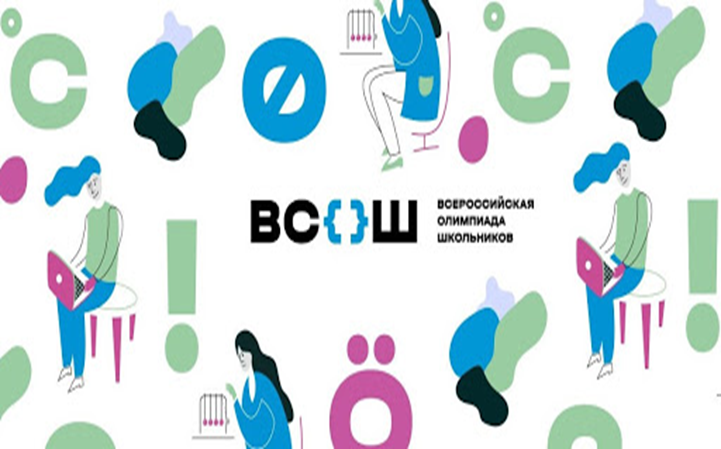 Результативность выступления учащихся ОО во Всероссийской олимпиаде школьников  ( кол-во победителей и призеров)
Количество участников регионального этапа всероссийской олимпиады школьников
Количество победителей и призеров регионального этапа всероссийской олимпиады школьников
Участие в региональном этапе по предметам
Участие общеобразовательных учреждений в региональном этапе
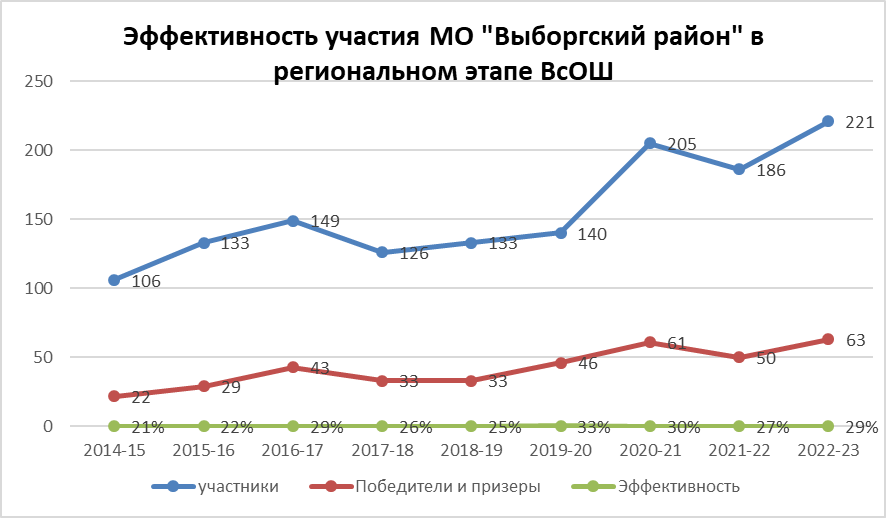 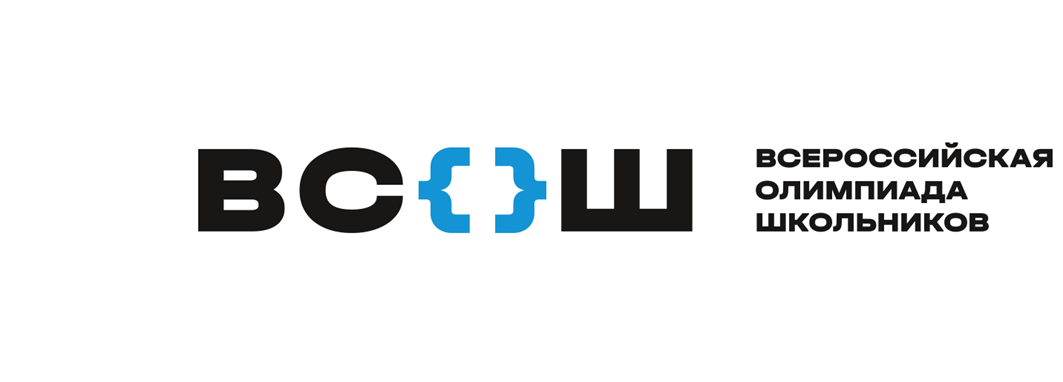 РЕЙТИНГ  ОБЩЕОБРАЗОВАТЕЛЬНЫХ УЧРЕЖДЕНИЙ
С УЧЕТОМ БАЛЛОВ, ПРИСУЖДЕННЫХ ЗА КАЖДОЕ ПРИЗОВОЕ МЕСТО В РЕГИОНАЛЬНОМ ЭТАПЕ ВСЕРОССИЙСКОЙ  ОЛИМПИАДЫ ШКОЛЬНИКОВ(ПОБЕДИТЕЛЬ – 3 БАЛЛА, ПРИЗЕР – 1 БАЛЛ)
Олимпиадное движение            МО «Выборгский район»»
Итоги региональной
 олимпиады
 школьников
2022-2023
 учебный год
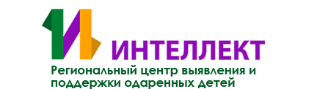 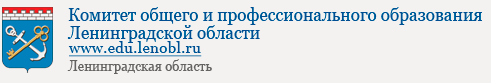 Рейтинг результативности участия  образовательных учреждений в муниципальном этапе региональной  олимпиады школьников(победитель – 3 балла, призер – 1 балл)
Рейтинг результативности участия  образовательных учреждений в заключительном  этапе региональной  олимпиады школьников(победитель – 3 балла, призер – 1 балл)